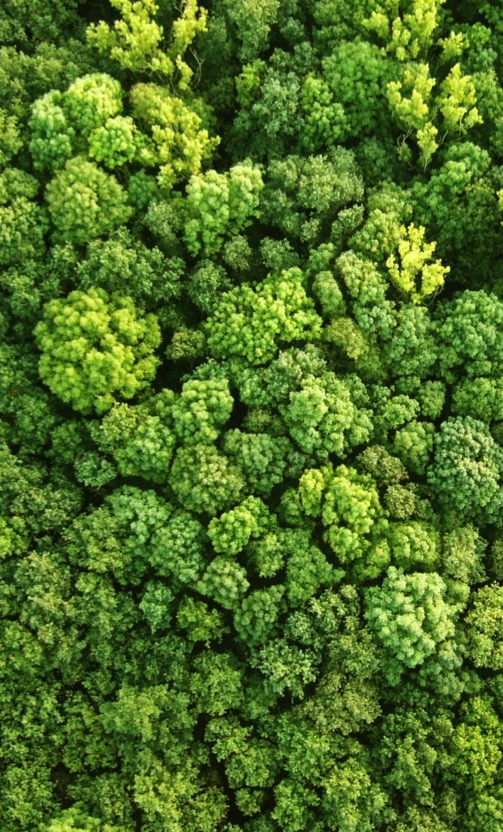 COVID-19 recovery, forests, and climate change - the role of the UN-REDD Programme
Mario Boccucci
4th Executive Board Meeting
25 June 2020 | virtual
Outline
Purpose of the paper and process
Challenges 
REDD+ Business Case 
UN-REDD potential role
Immediate next steps
Discussion
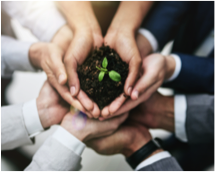 Challenges on the climate change and forest agenda posed by Covid-19
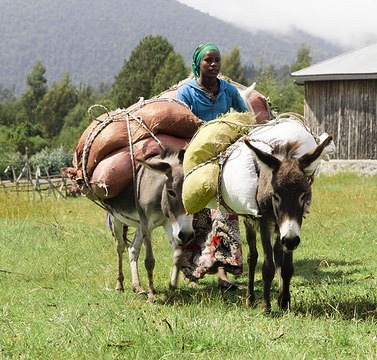 Massive economic shocks
Poverty
Income and jobs
Risk of forests being overlooked   in recovery
Increased threats
Weakened law enforcement
Reverse migration
Livelihoods
Supply chains
Making the business case for REDD+
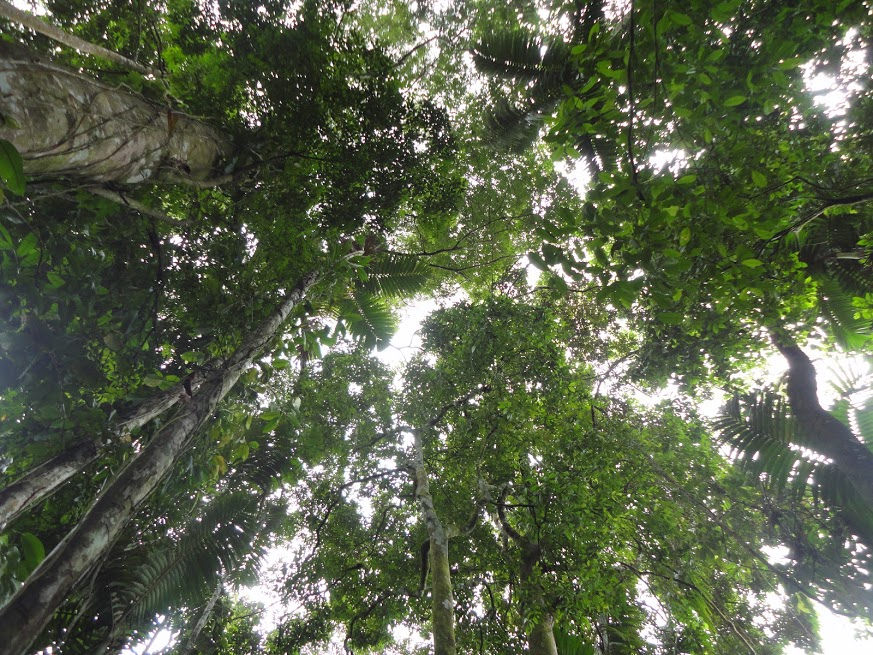 REDD+ and health
REDD+ as “ready-to-go” solution for green recovery
REDD+ multiple benefits for multiple planetary crises
How UN-REDD can help build a better, greener, more resilient world
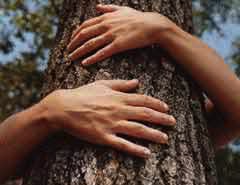 Highlights include: 
Enhanced NDCs and delivery
Leveraging finance
Community Based REDD^
Data driven mitigation strategies
Social and Environmental safeguards
Accelerating a global movement for forests and nature
Digital cooperation
Photo attribution: Joel Makower [CC BY 3.0  (https://creativecommons.org/licenses/by/3.0)], via Wikimedia Commons
Immediate next steps
Update draft discussion paper
Develop strategy on domestic business case
Analyse socio-economic recovery packages and how to leverage/access funds
Develop strategy on international and multilateral business case
Discussion
Does this reflect your thinking and the situation you are facing?
Anything missing to characterize challenges and opportunities?
Is the value of UN-REDD well captured in the paper capture? What else would you highlight?
Do next steps address your immediate needs?
Any other feedback?
[Speaker Notes: x min (indicative talking points)]